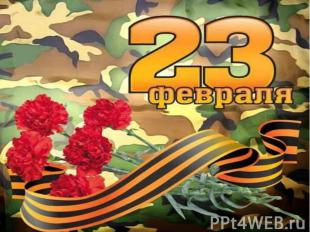 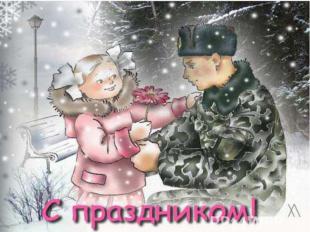 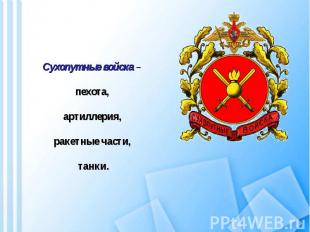 Рода войск российской армии
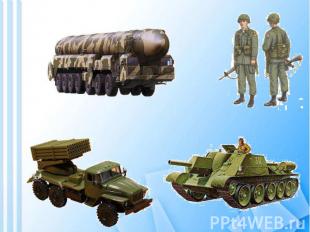 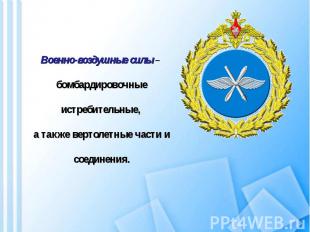 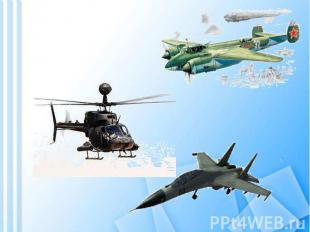 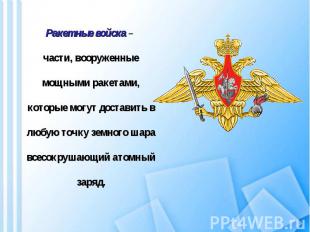 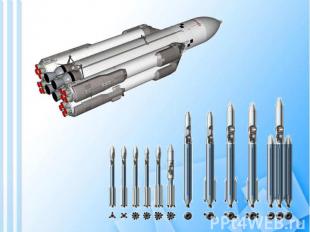 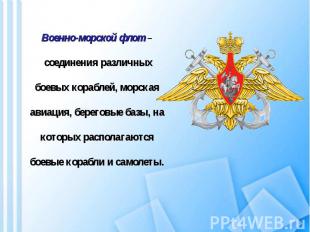 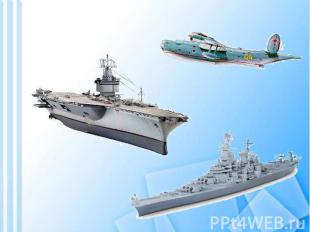 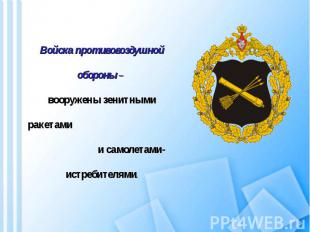 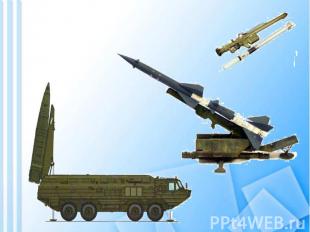 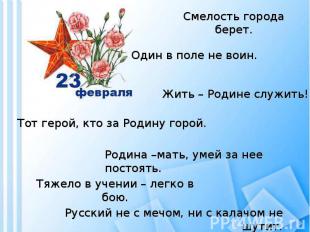 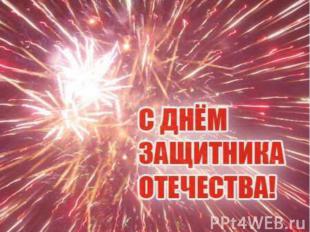 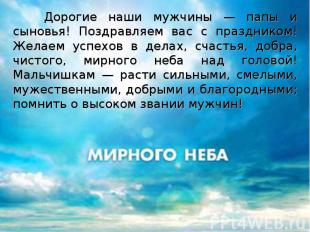